What is Politics?
This Photo by Unknown Author is licensed under CC BY-SA
Machiavelli on human nature: “Men do not know to be neither entirely good nor entirely bad”
This Photo by Unknown Author is licensed under CC BY-NC
[Speaker Notes: Published 1513. 
Conflict is then intrinsically part of the human condition. Do you agree? …Evidence?]
Competing interests = Conflict
This Photo by Unknown Author is licensed under CC BY-NC
[Speaker Notes: Demonstrate: Desserts?? Write down your favourite!]
Conflict can result from:
Scarcity
Ideological Differences
Differences in Approach
Divisions of Labour & Power
One definition of politics is that its about conflict resolution.Politics is, therefore, the study of conflict resolution
This Photo by Unknown Author is licensed under CC BY-NC-ND
[Speaker Notes: The political process is the process by which these inevitable conflicts are resolved.]
POWER!!
This Photo by Unknown Author is licensed under CC BY-NC-ND
[Speaker Notes: To understand how, when, were and (most importantly) why conflict is resolved is to study POWER. Some define politics as the study of power! Can someone define Power?]
Sources of power:Macro&Micro
This Photo by Unknown Author is licensed under CC BY-SA-NC
[Speaker Notes: Macro – large-scale; overall
Micro – individual units; small-scale]
Micro:
Family
School
Friends

Macro:
Branches of government (https://ourgoverningprinciples.files.wordpress.com/2010/02/uk-fusion-of-powers.jpg)
Institutions (e.g. police, courts …)
[Speaker Notes: Q. What are the branches??]
To understand power in a political context our study must include the way power is divided between individuals, individuals and the state, and between the different institutions that make up the state.

Politics is the study of…
What it is. 
Who has it. 
Who doesn’t. 
How it is exercised. 
And above all – WHY??!
POWER
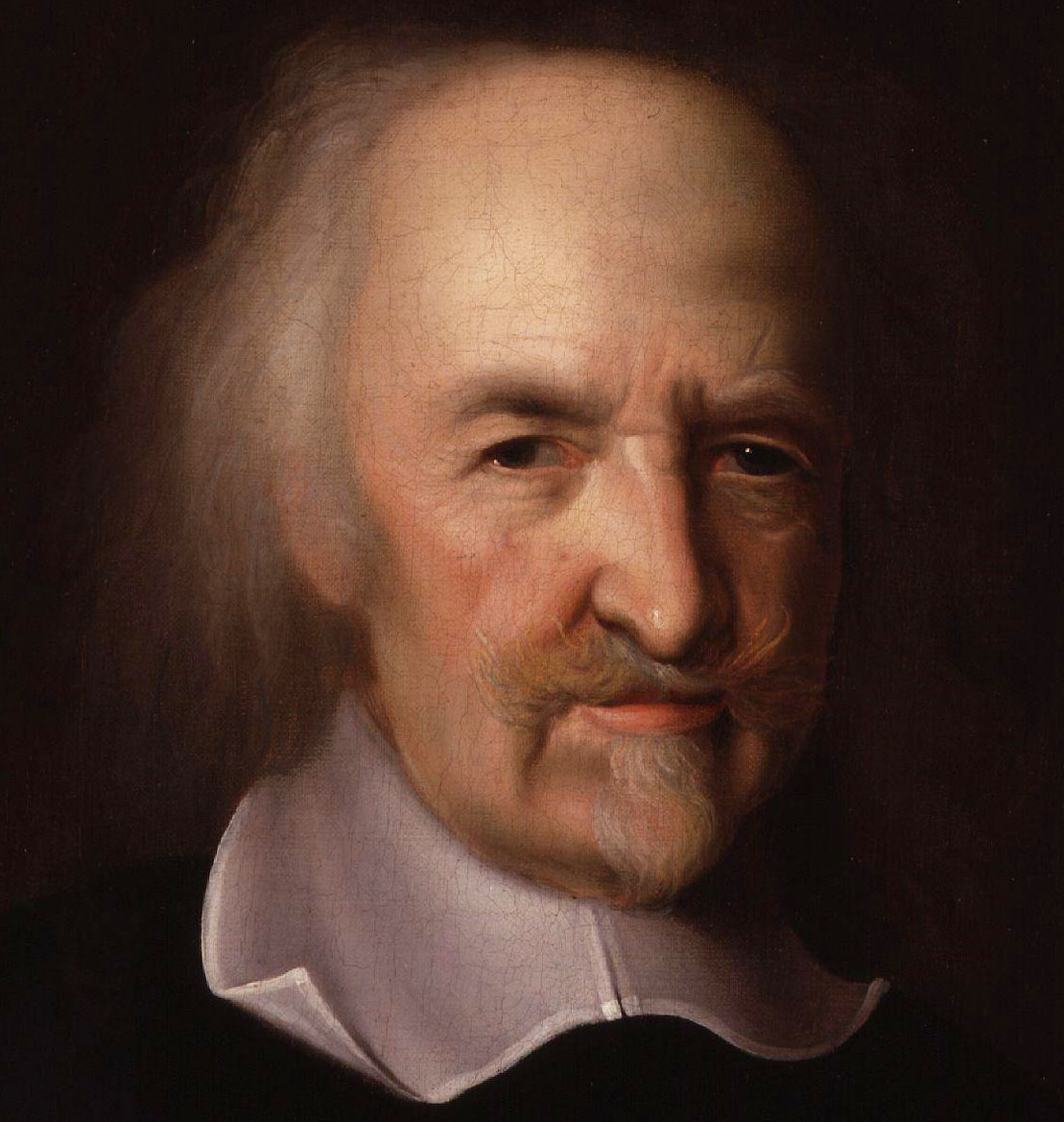 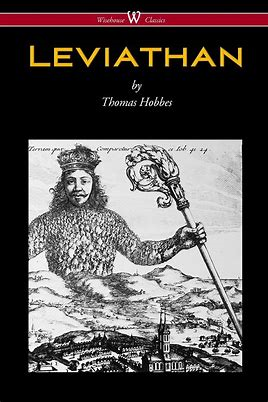 Thomas Hobbes
1588-1679
Homework: Watch & precis this vid onto no more than ONE SIDE of A4! 
https://www.youtube.com/watch?v=c_Eutci7ack
This Photo by Unknown Author is licensed unde CY-SA
[Speaker Notes: Leviathan, 1651.]
Key themes of politics:
Power
The ability to do something/make something happen.
Authority
The right to make something happen.
Laws
Exist to regulate society.
Power
Exercise authority in a manner that is morally right or ‘fair’ (Just).
[Speaker Notes: 1. Power can exist without authority – gun man
2. Authority can exist without power – teacher
3. Laws serve to discourage/encourage behaviour for the ‘common good’ (!??)
4. Justice – many laws are just, but there can be a difference between what is legal and what is just (e.g. Robin Hood)]
What kind of activity is political?
Pressure groups …
because they aim to pressure individuals and institutions into resolving conflicts in a particular way.
School …
where the teacher exercises authority over students, resolving disputes, enforcing codes of behaviour.
Voting …
because it involves transferring authority to a body which can resolve conflict
Parliament …
Where legislation is debated and put into place. Where conflicts over policy are fought out.
Within a family …
where parents have the role of setting the boundaries of acceptable behaviour.
What is political?
[Speaker Notes: Homework: Terms research sheet.]